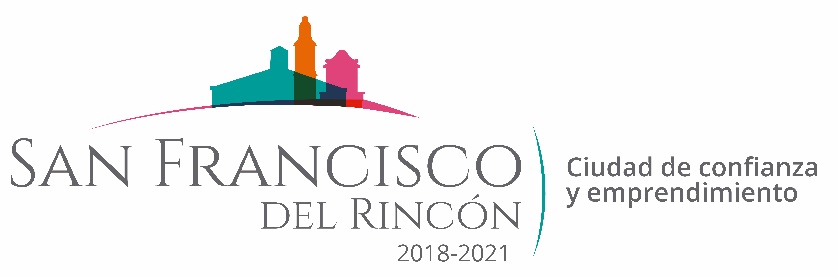 REPORTE MES DE NOVIEMBRE
MAQUINARIA
REVESTIMIENTO CON TIERRA DE LA PRESA DE SILVA
CONCEPTO
FECHA TERMINO
FECHA INICIO
CAMPO DEPORTIVO  EN COMUNIDAD SAN IGNACIO 
CAMPO DEPORTIVO EN LA COMUNIDAD DE  SILVA
01/11/2019
29/11/2019
20/11/2019
02/12/2019
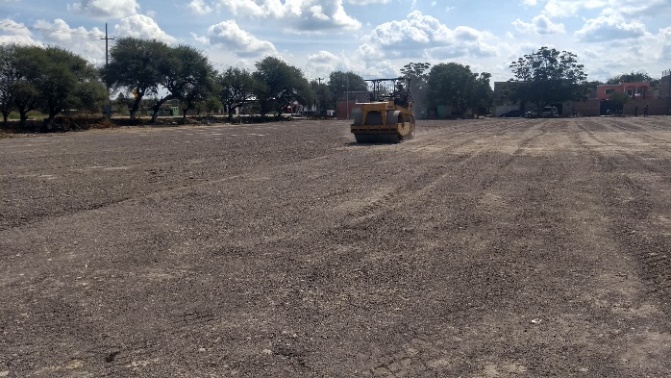 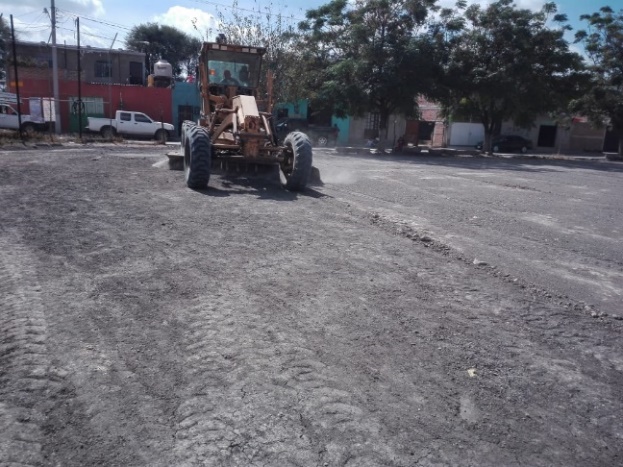 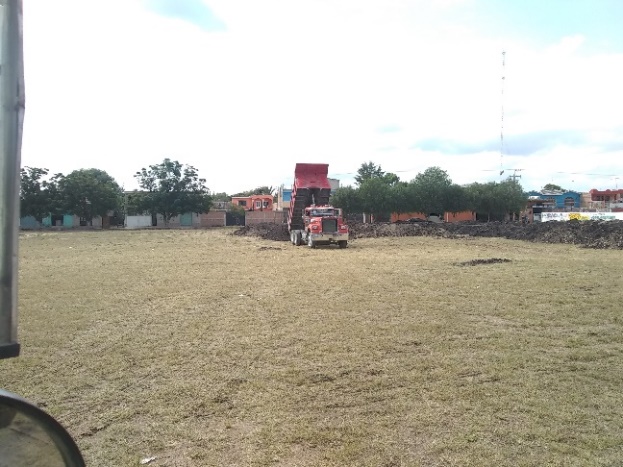 CAMPO DEPORTIVO  EN COMUNIDAD SAN IGNACIO
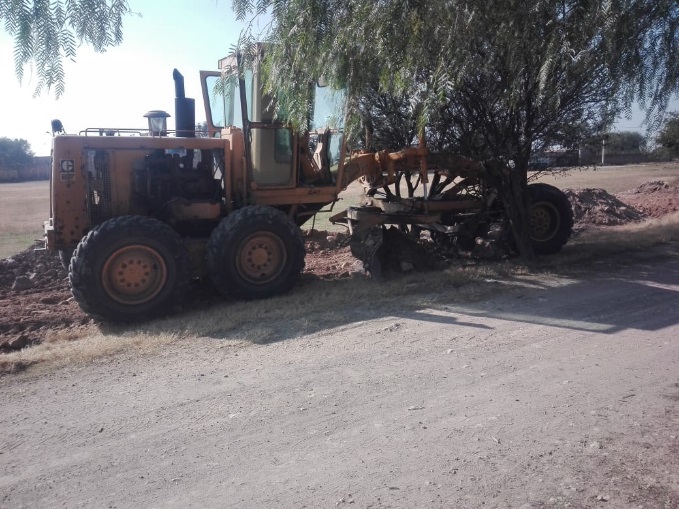 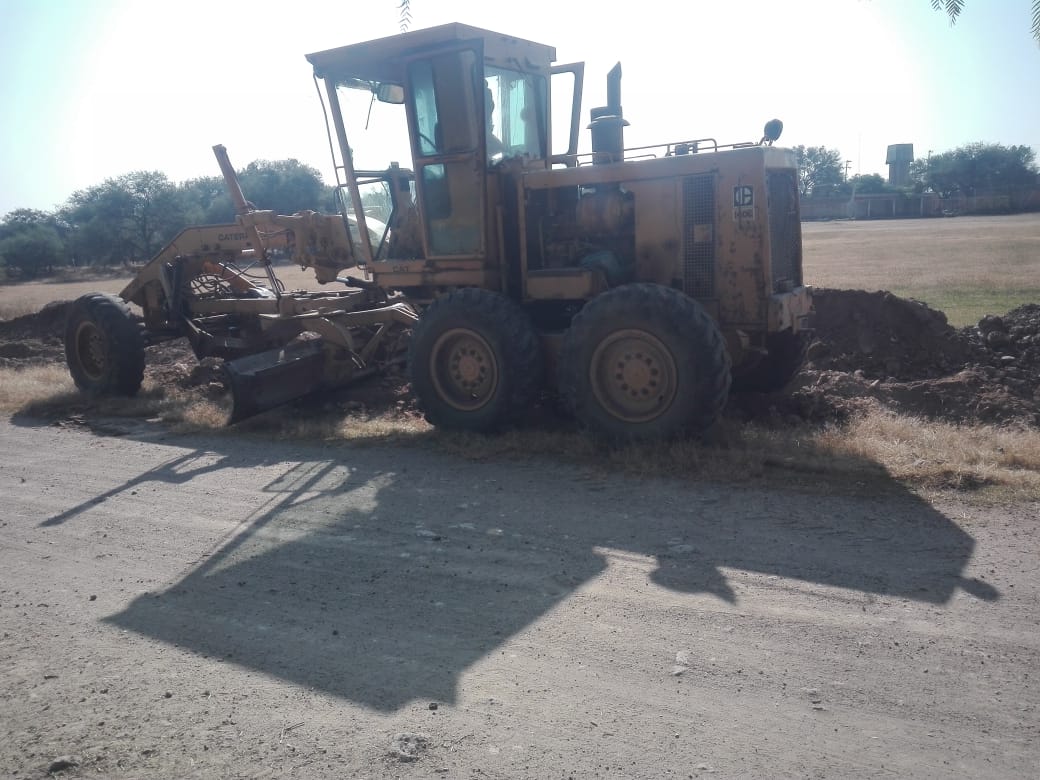 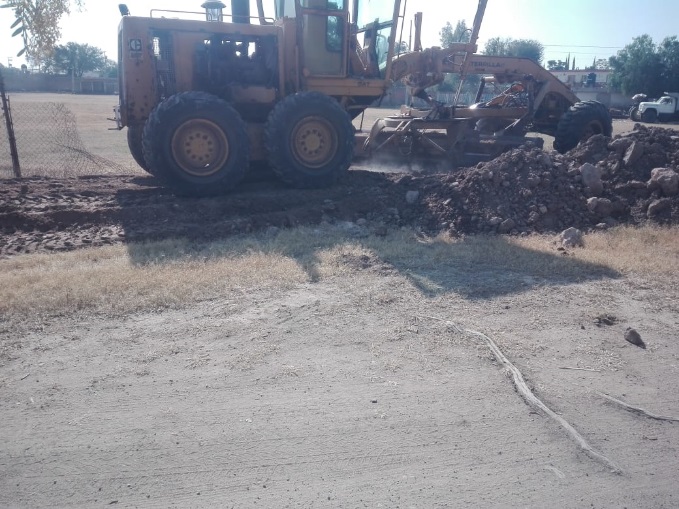 CAMPO DEPORTIVO EN LA COMUNIDAD DE  SILVA